Mi Instituto
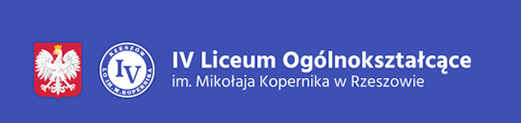 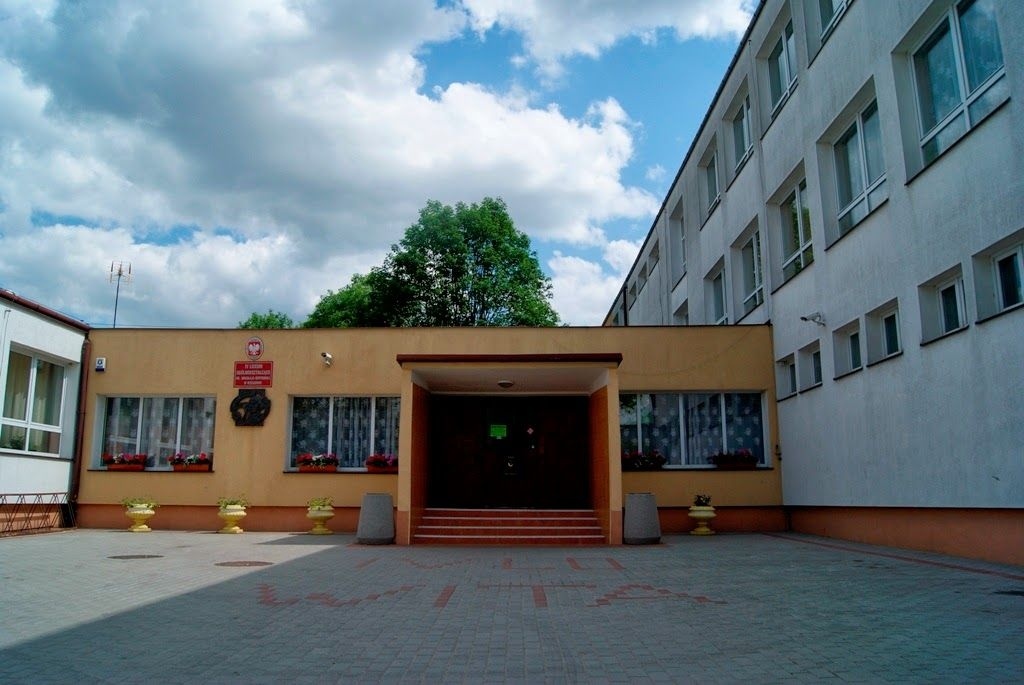 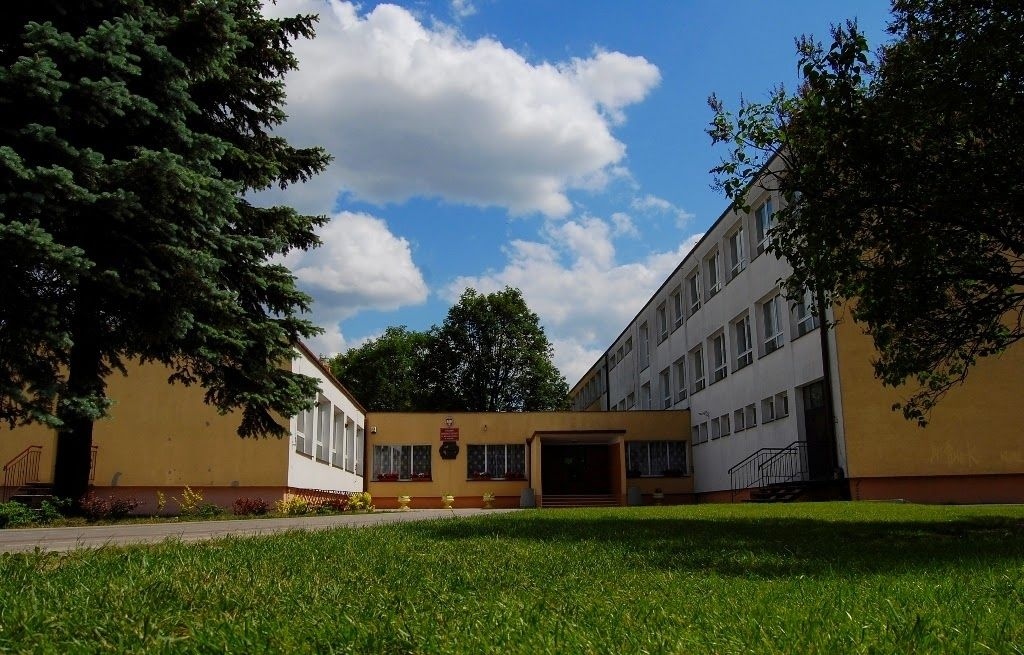 Este es mi instituto.
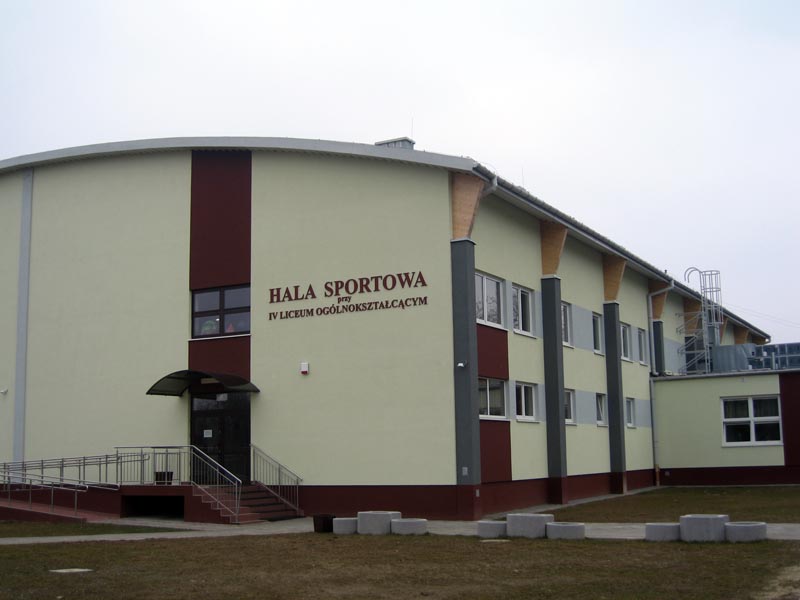 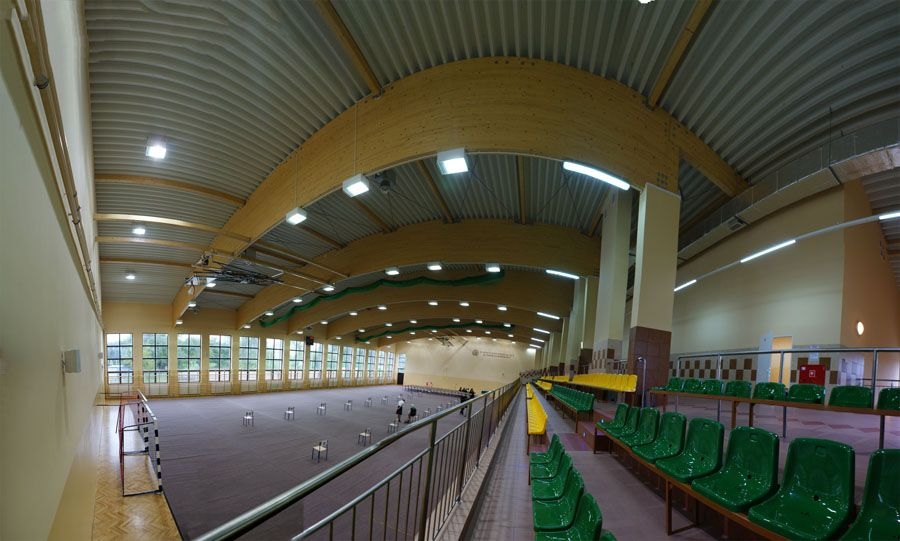 El poliderpotivo
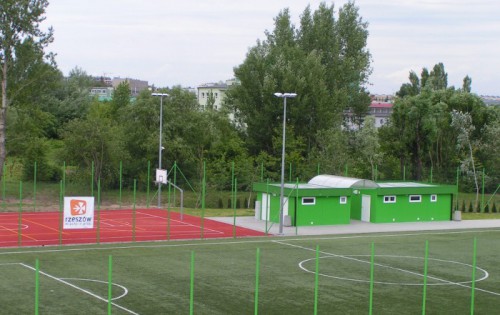 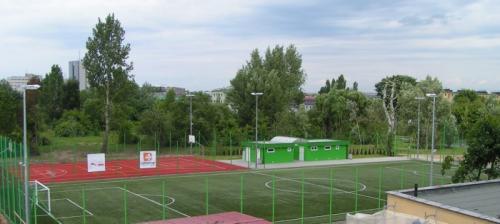 El campo de fútbol
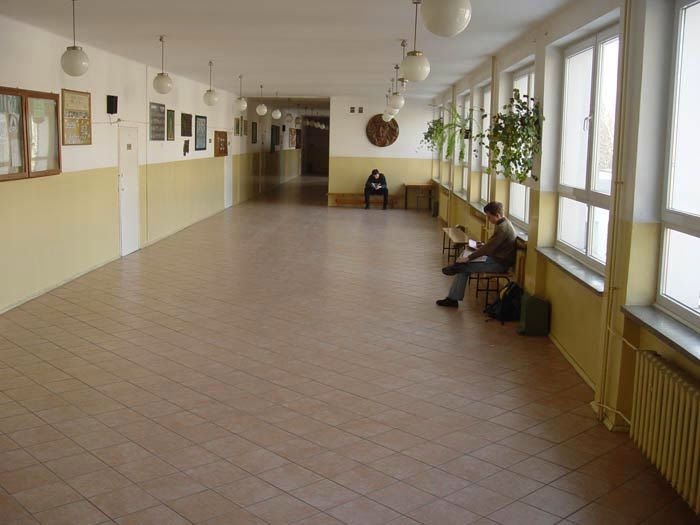 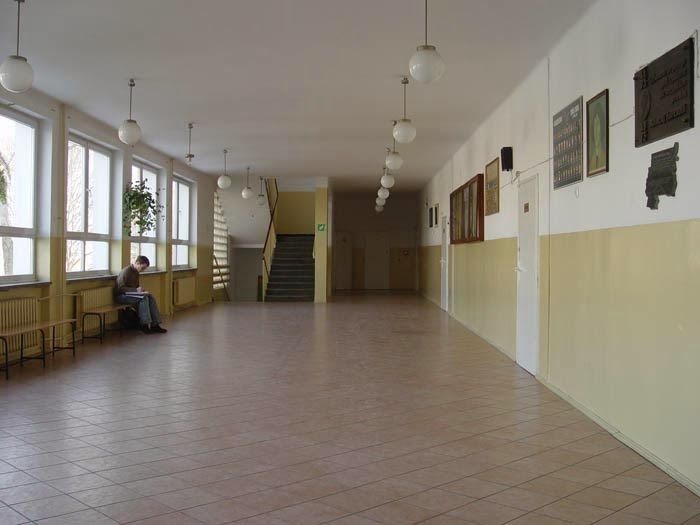 El pasillo
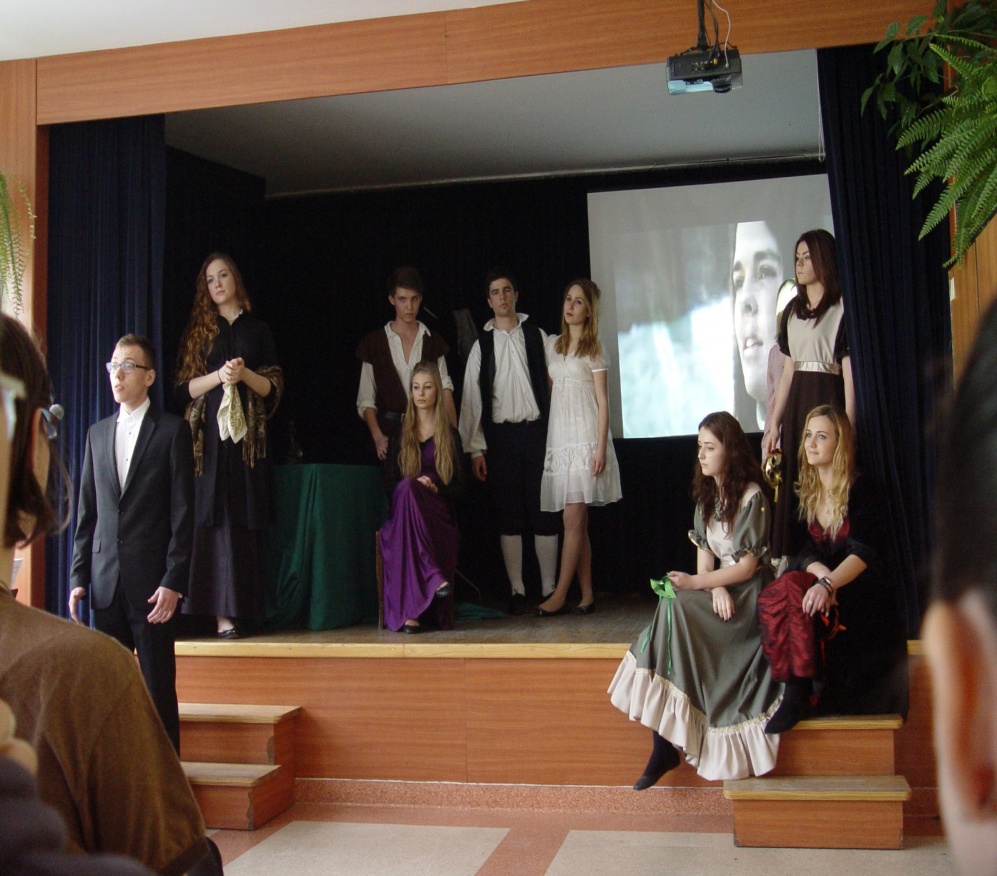 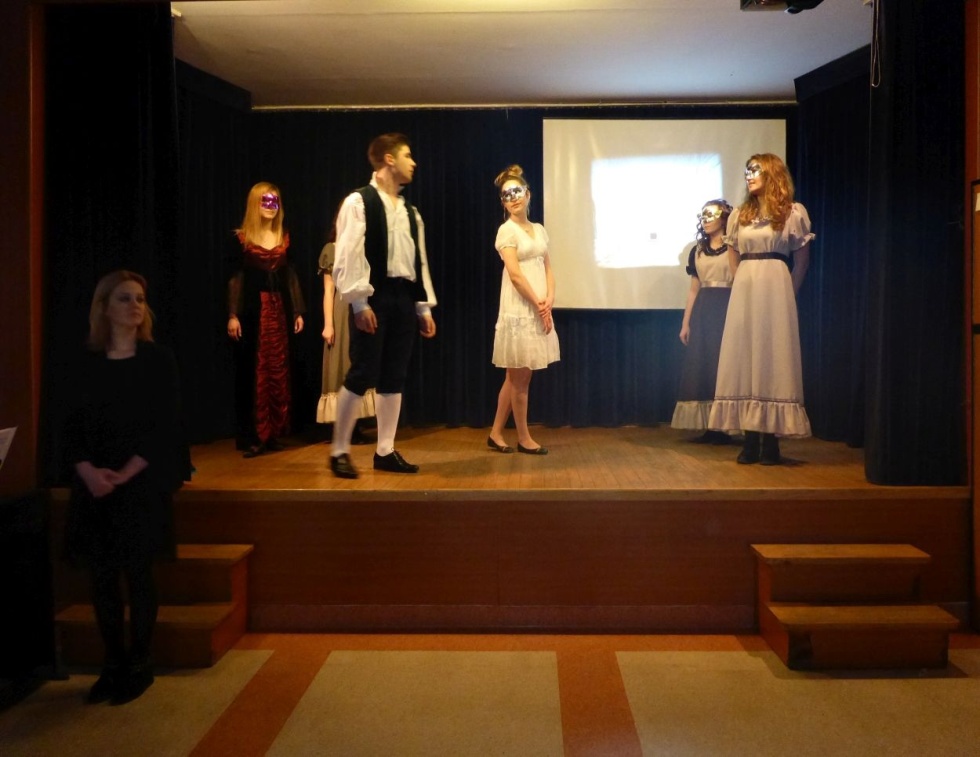 La sala del teatro escolar.